স্বাগতম
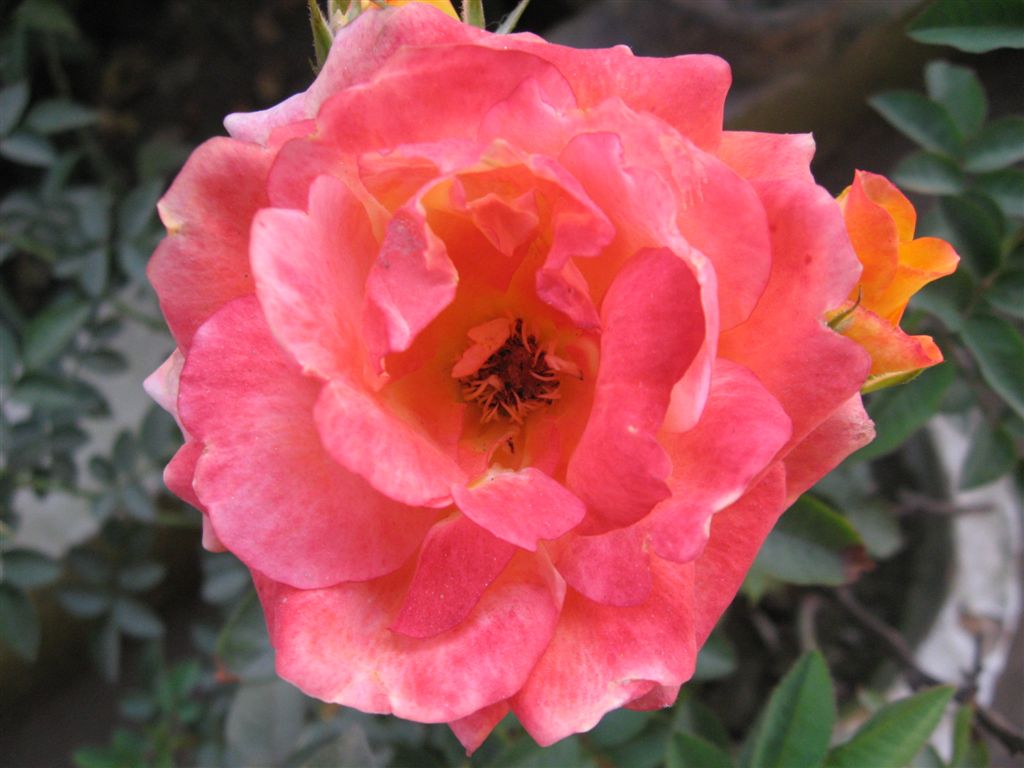 পরিচিতিমোঃজামাল হোসেন খান          প্রভাষক             জগতপুর এ ডি এইচ ফাজিল (ডিগ্রী) মাদ্রাসা             মোবাঃ ০১৭২৭৫৫৮৫৭৫ বুড়িচং ,কুমিল্লা                  Email:www.jamalhossenkhan88&gmail.com
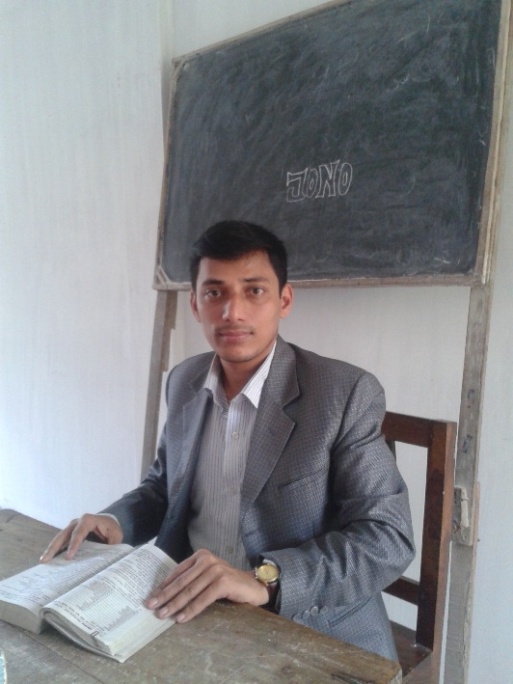 শ্রেণীঃ দশমবিষয়:তথ্য ও যোগাযোগ প্রযুক্তিঅধ্যায়ঃনবমপিরিয়ড়ঃচতুর্থ
পাঠ শিরোনাম
কম্পিউটার নেটওয়ার্ক
শিখনফল
এই পাঠ শেষে শিক্ষার্থীরা …

কম্পিউটার নেটওয়ার্ক কী বলতে পারবে ।

 কম্পিউটার নেটওয়ার্কের জন্য প্রয়োজনীয়  হ্যাডওয়ার সমূহ কী বলতে ।
কম্পিউটার নেটওয়ার্ক এর প্রকারভেদ করতে পারবে।

 বিভিন্ন প্রকার নেটওয়ার্ক এর বৈশিষ্ট্য বিশ্লেষণ করতে  পারবে।
কম্পিউটার নেটওয়ার্কের কিছু হার্ডওয়্যার লক্ষ্য কর
MODEM
MODEM
SERVER
SWITCH
জোড়ায় কাজ
সময়ঃ  ৩মিনিট
কম্পিউটার নেটওয়ার্ক এর সংজ্ঞা গঠন কর।
ছবিগুলো লক্ষ্য কর
LAN
MAN
WAN
প্রকারভেদ
LAN
Local Area Network
MAN
Metropolitan Area Network
WAN
Wide Area Network
LAN এর বৈশিষ্ট্য
সীমিত এলাকায় এ ধরনের নেটওয়ার্ক স্থাপন করা হয়।
 সাধারণত শ্রেণি সংযোগে কম্পিউটারসমূহ সংযুক্ত করা হয়।
 এ সংযোগে ব্যয় কম হয়।
 তথ্য সঞ্চালনের হার সেকেন্ডে ১ থেকে ১০০ মেগাবাইট।
MAN এর বৈশিষ্ট্য
একটি বড় শহরের বিভিন্ন স্থানে অবস্থিত কম্পিউটারসমূহকে  সংযুক্ত করা হয়।
 LAN এর অনুরূপ টেকনোলোজি ব্যবহার করা হয়।
 বিভিন্ন টপোলজির মাধ্যমে কম্পিউটারসমূহ সংযুক্ত করা হয়।
WAN এর বৈশিষ্ট্য
সমগ্র বিশ্বকে এ নেটওয়ার্কে সংযুক্ত করা যায়।
 দূরবর্তী কম্পিউটারে রক্ষিত তথ্য আদান-প্রদান করা যায়।
 ব্যক্তিগত ও সমষ্টিগত বুলেটিন তৈরি করা যায়।
 ইলেক্ট্রনিক মেইল এর মাধ্যমে স্বল্প খরচে তথ্য আদান-প্রদান করা যায়।
দলীয় কাজ
সময়ঃ৫মিনিট
MAN এবং WAN এর মধ্যে পার্থক্য কর।
মূল্যায়ন
LAN কী?
  LAN এর একটি বৈশিষ্ট বল।
LAN এবং MAN ব্যবহারের ক্ষেত্র ব্যাখ্যা কর।
বাড়ীর কাজ
LAN, MAN এবং WAN এর মধ্যে তুলনামূলক বৈশিষ্ট্যসমূহ বিশ্লেষণ কর।
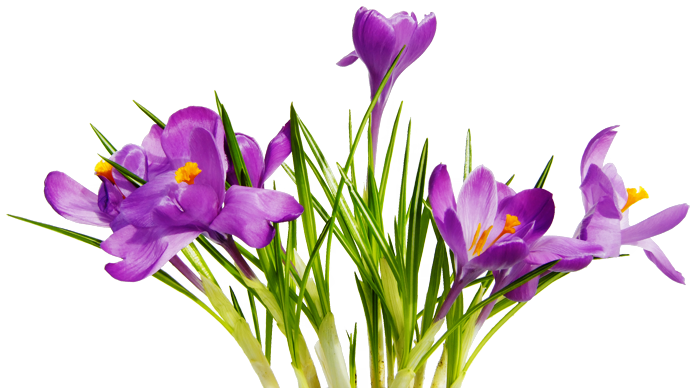 ধন্যবাদ